Ephesians 5:23-33
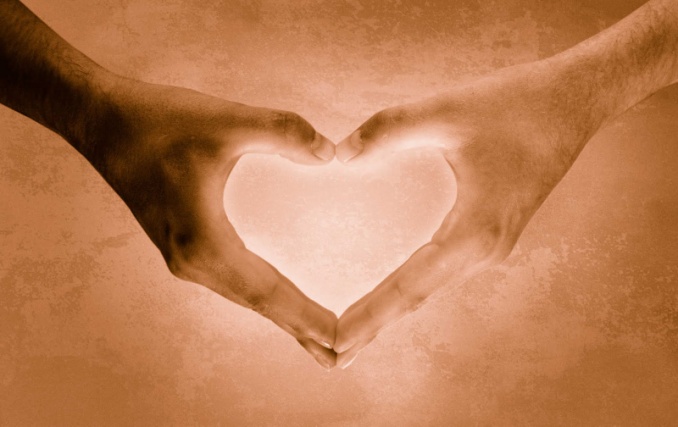 Your Attention = All About Him/Her!
You think about ______ all the time 
Everything reminds you of ______
You have trouble concentrating on anything else
You are always looking for ways to be with ______
Your
Attention
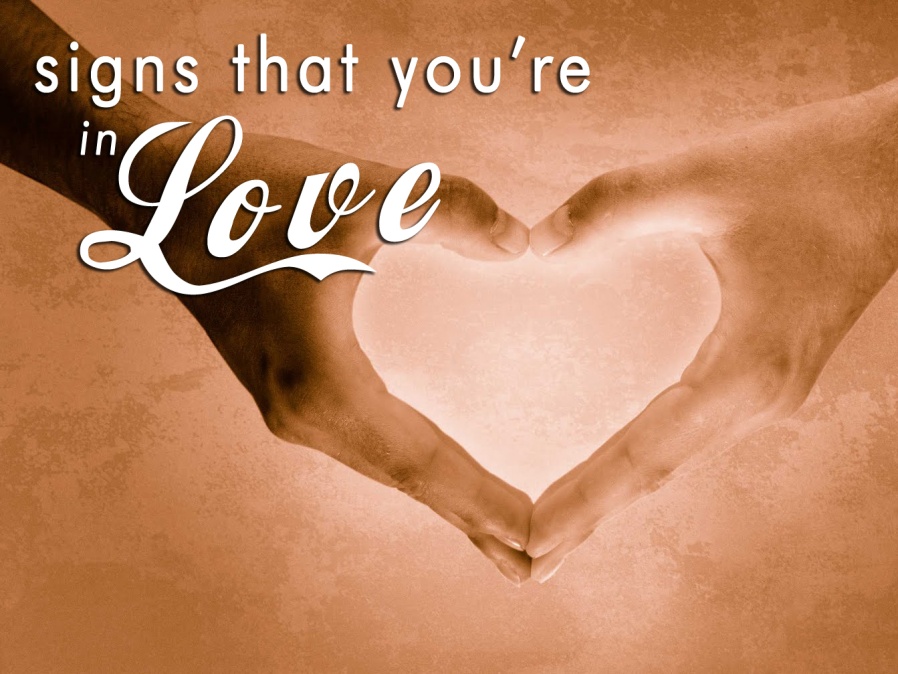 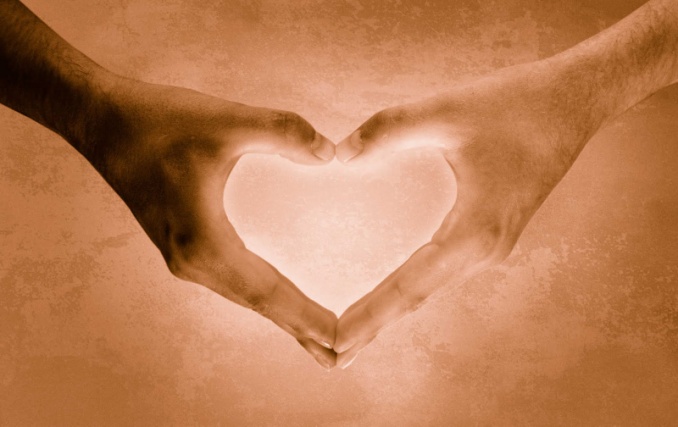 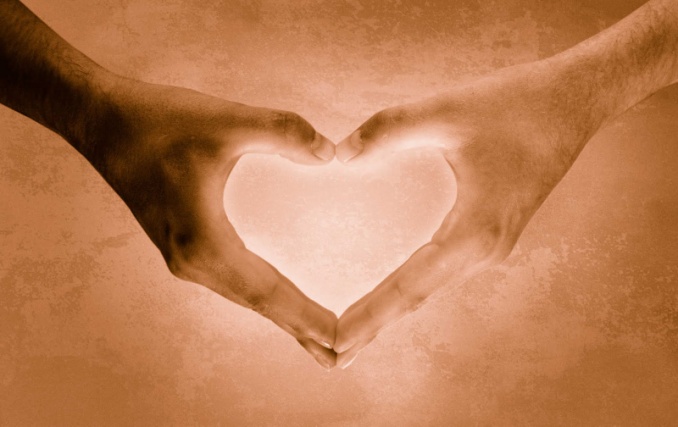 Your
Your
Attention
Behavior
Your Behavior = All About Him/Her!
Your heart is set on making ______ happy
You love time just for the two of you
______ makes you happier than anyone else
You’re more concerned with ______’s happiness than your own
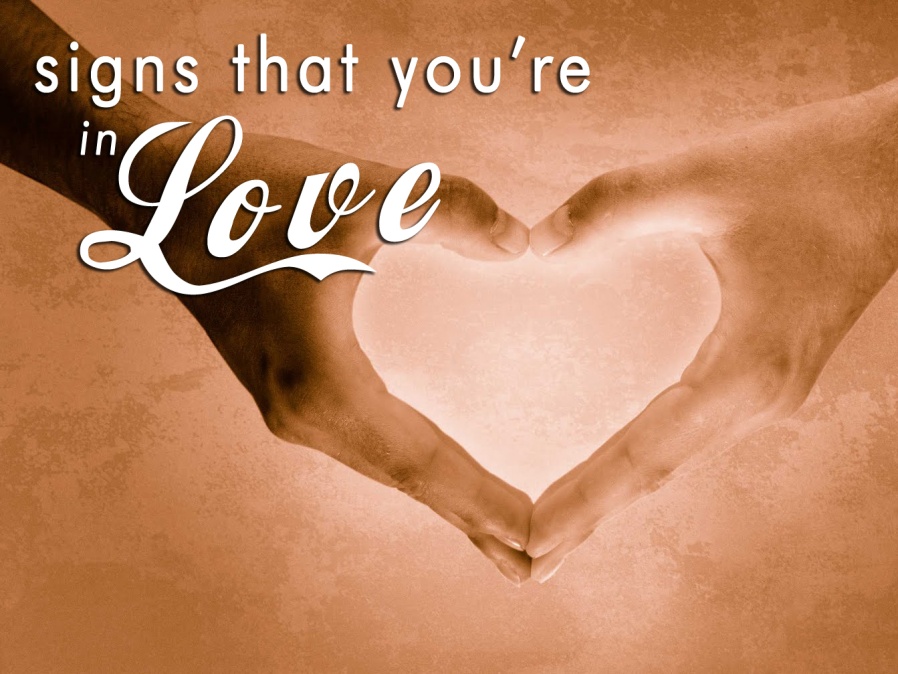 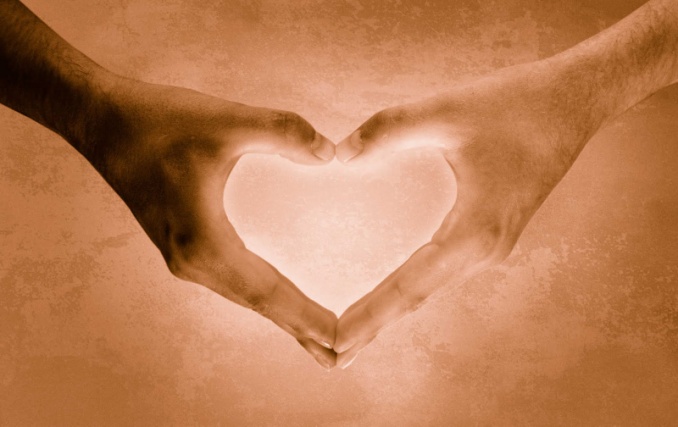 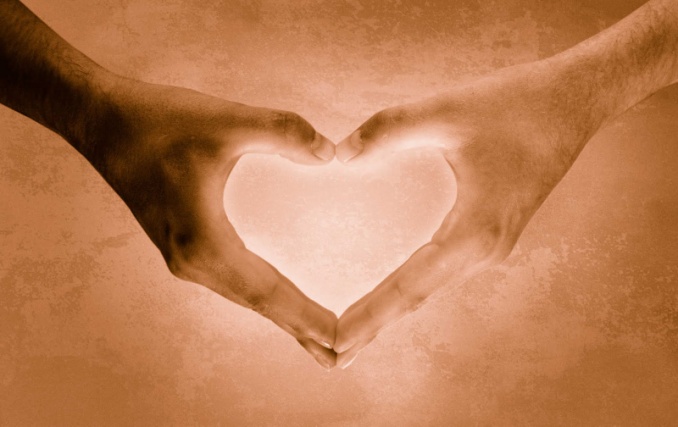 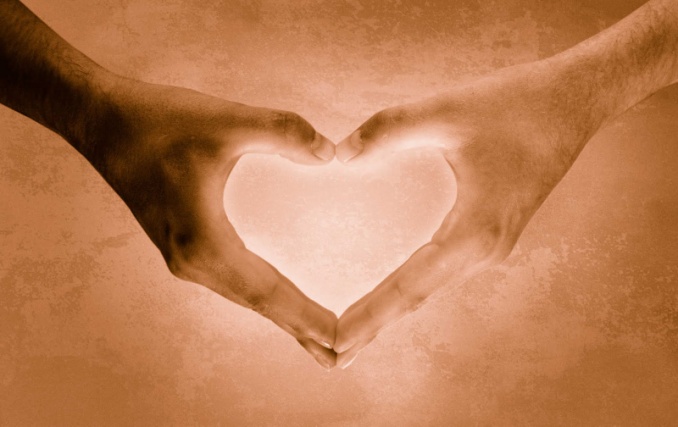 Your
Your
Your
Conversations
Attention
Behavior
Your Conversations = All About Him/Her!
You talk about ______ all the time
You want to tell everybody about ______
You are excited to introduce ______ to your family/friends
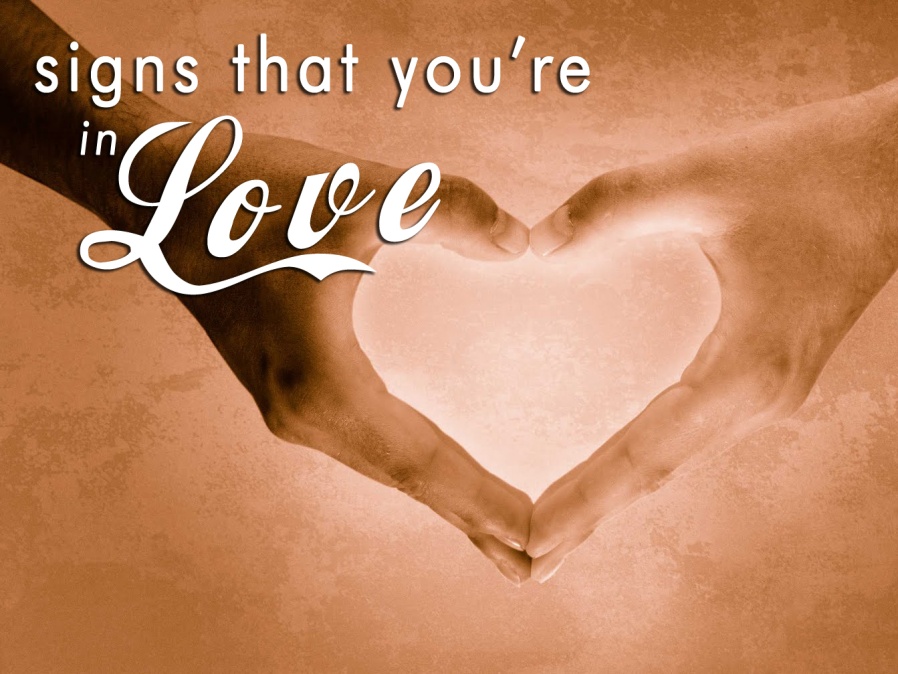 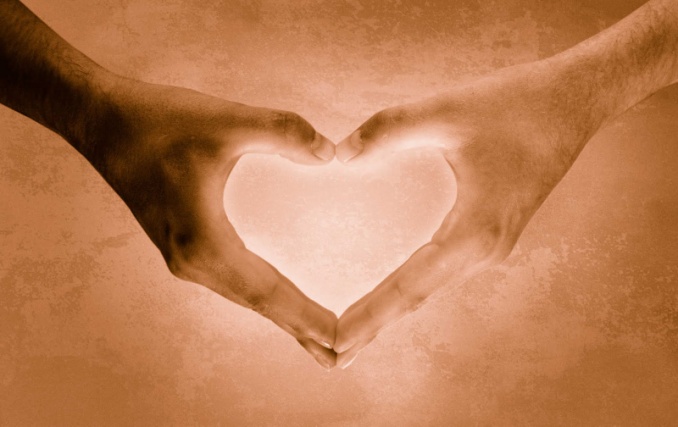 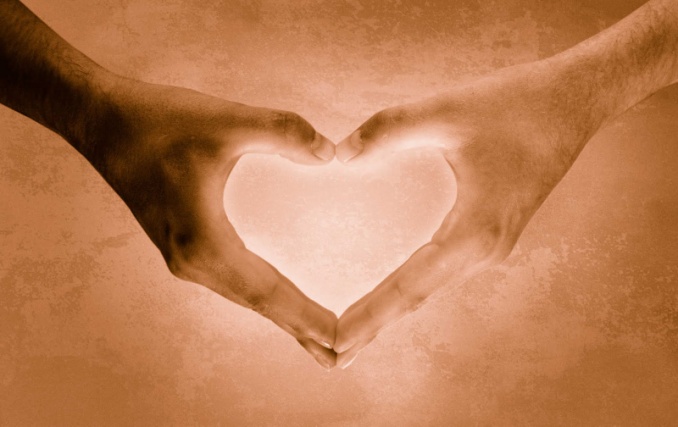 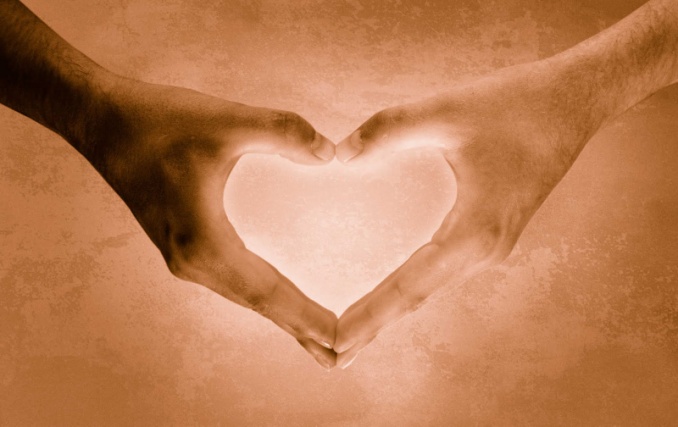 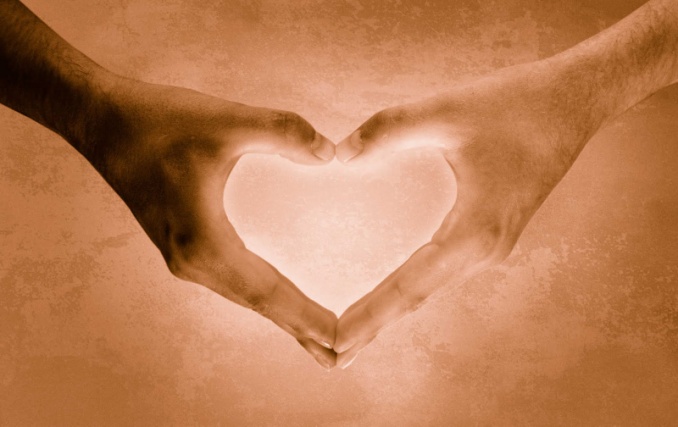 Your
Your
Your
Your
Conversations
Attention
Decisions
Behavior
Your Decisions = All About Him/Her!
You find that you’d do anything for ______
You want what is very best for ______
Other priorities of life take a backseat to ______
You don’t mind compromising and doing what ______ likes to do
You’re not afraid of commitment; ______ has made that your greatest desire
You joyfully rearrange clock and calendar to be with ______
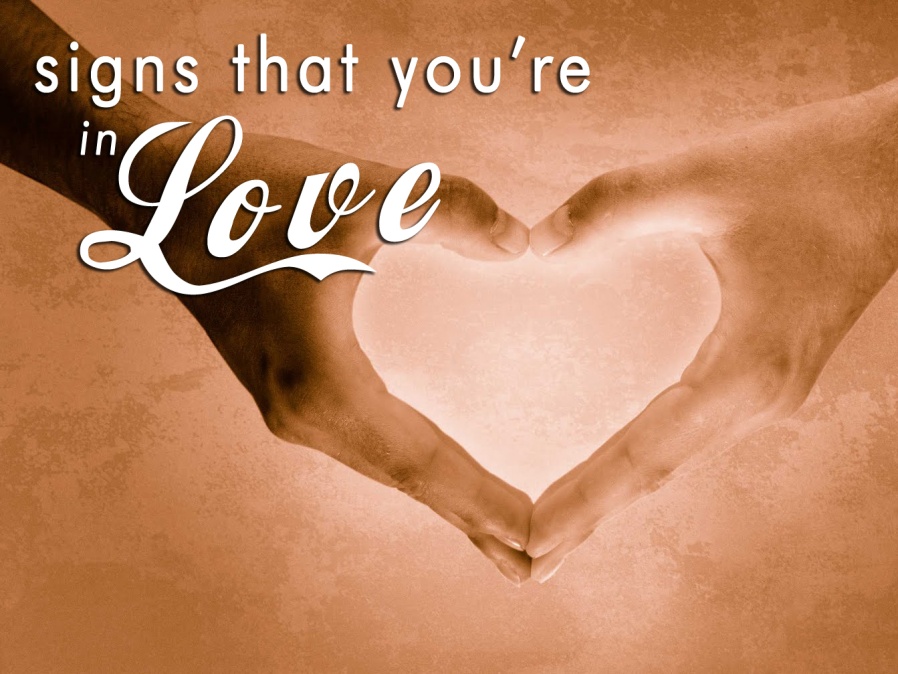 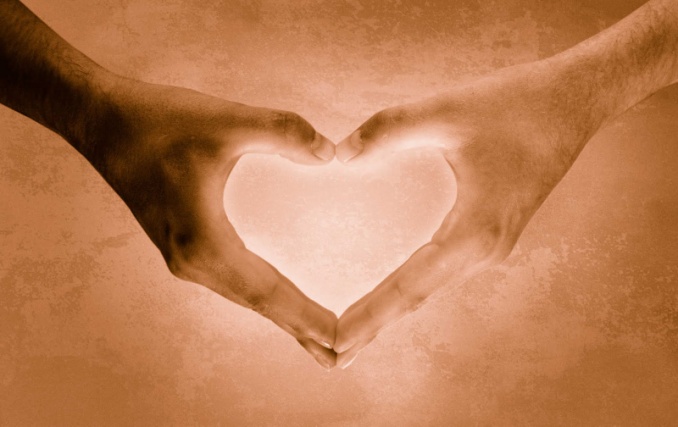 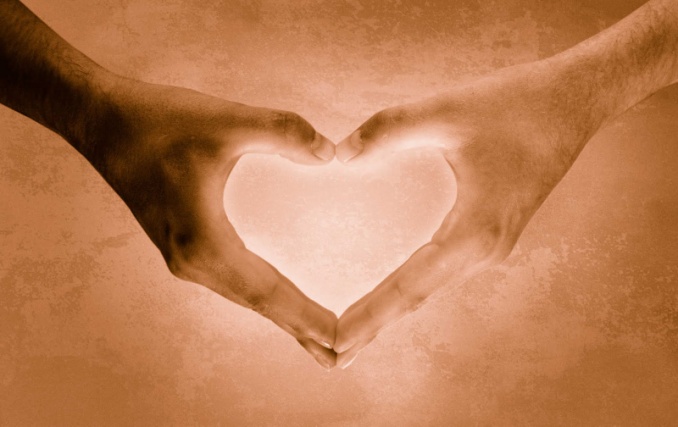 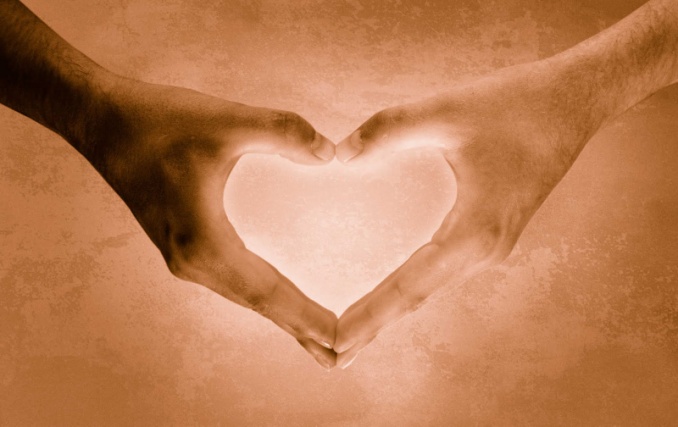 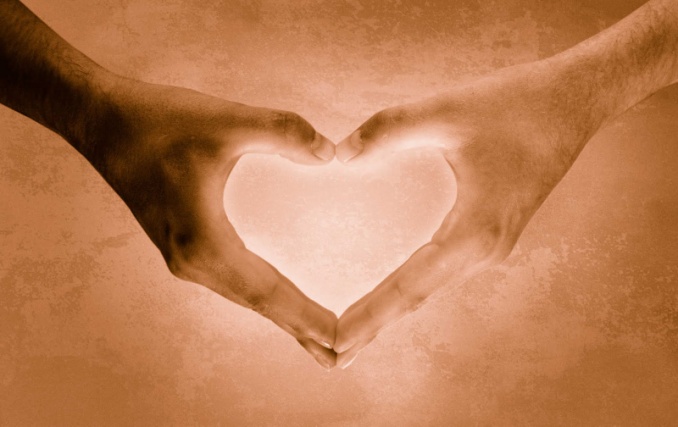 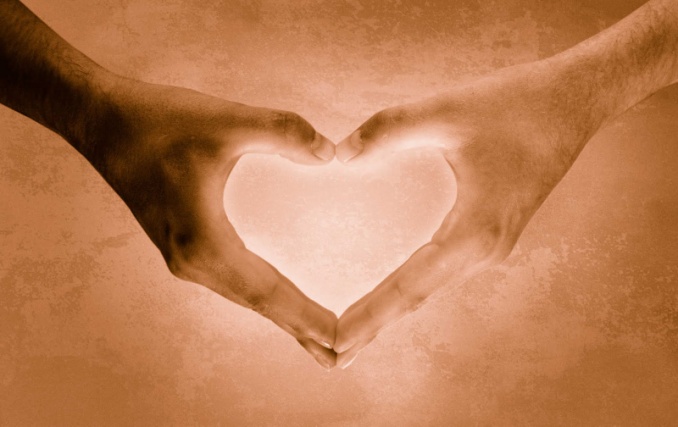 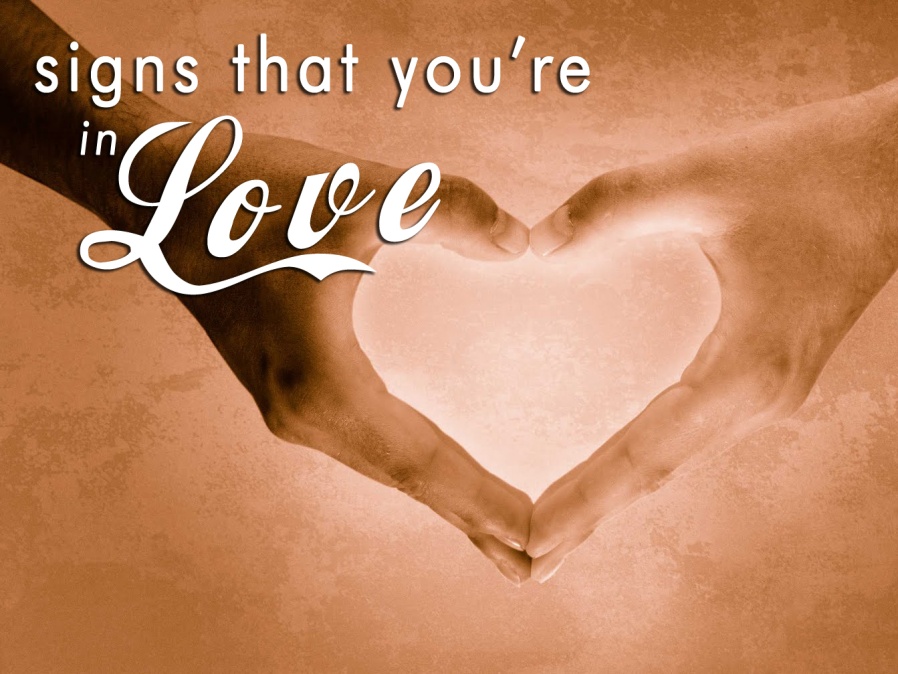 Your
Your
Your
Your
Your
Conversations
Exclusivity
Attention
Decisions
Behavior
Your Exclusivity = All About Him/Her!
You have no desire to be with anyone else
Nobody else matters compared to ______
You decide that ______ is the only one for you
______ is it!
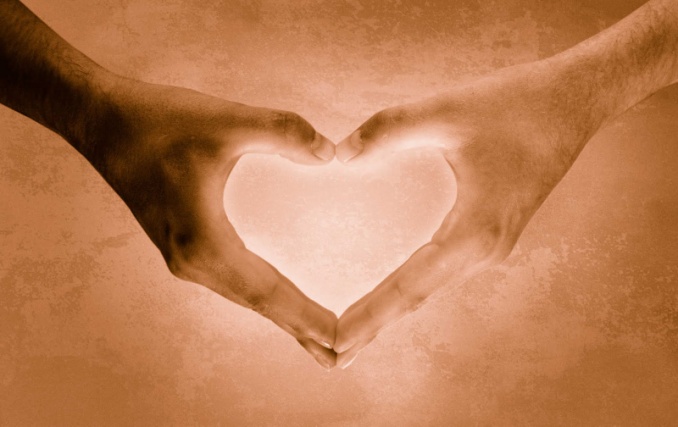 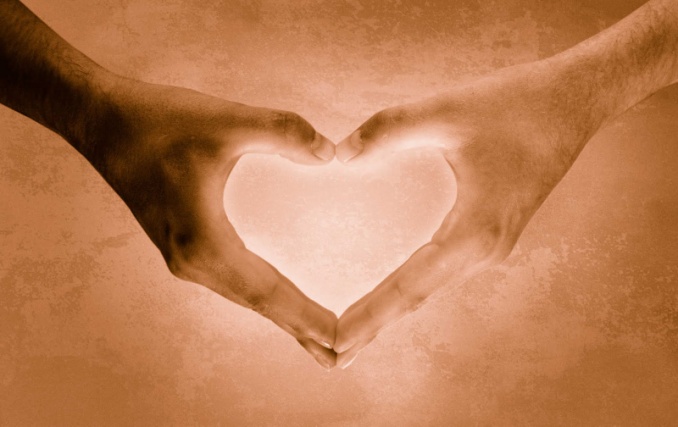 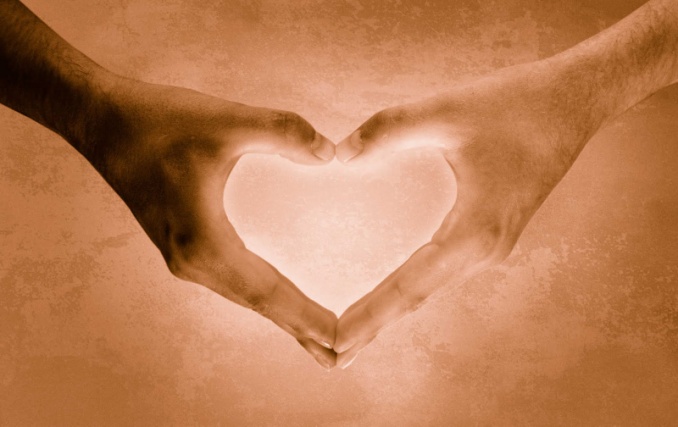 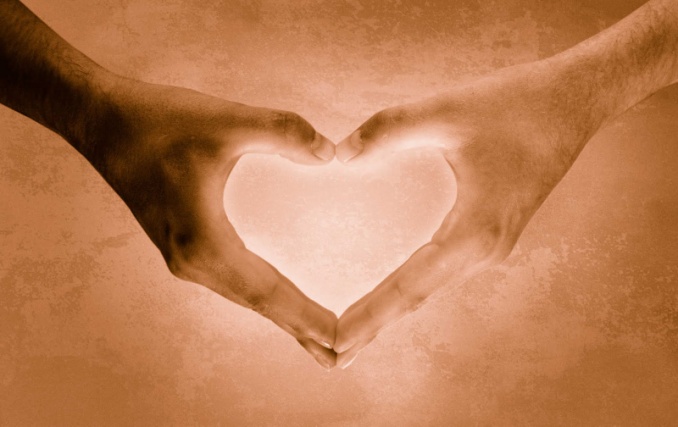 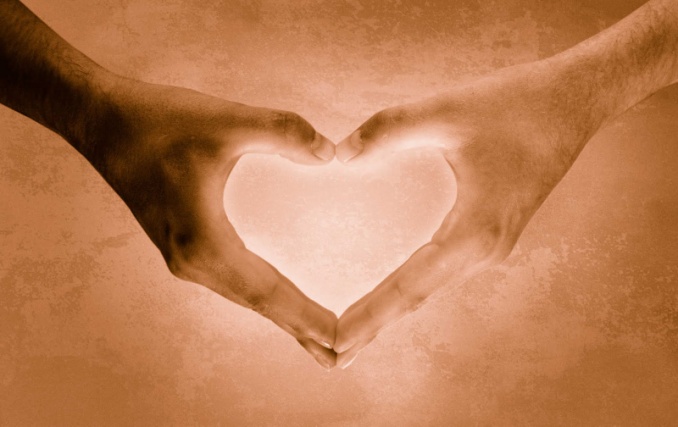 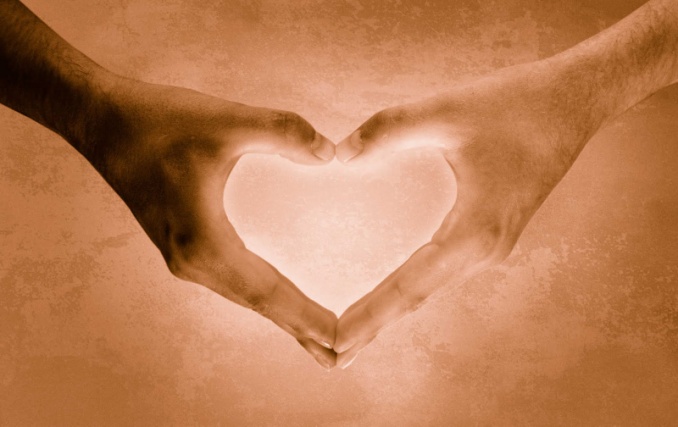 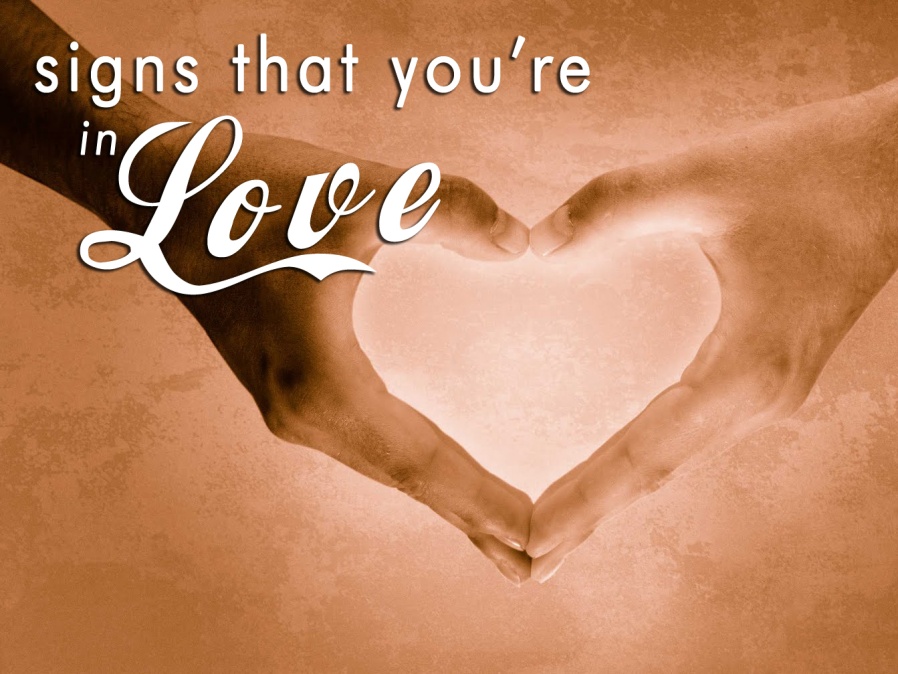 Your
Your
Your
Your
Your
Your
Conversations
Exclusivity
Attention
Decisions
Behavior
Future
Your Future = All About Him/Her!
You want to spend the rest of your life with ______
Whenever you think about the future, ______ is in it
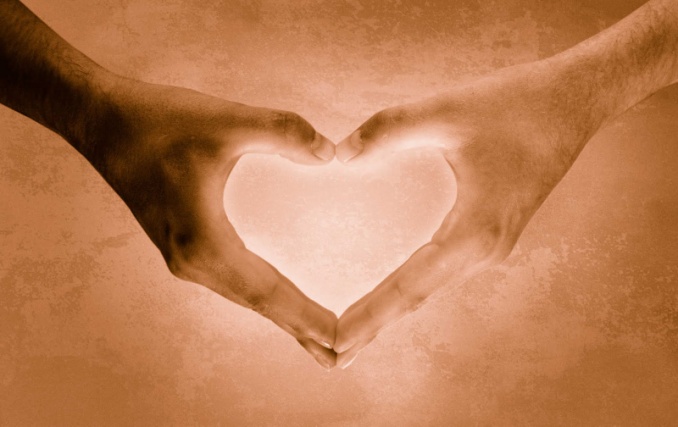 Your Attention = All About JESUS!
You think about ______ all the time 
Everything reminds you of ______
You have trouble concentrating on anything else
You are always looking for ways to be with ______
Your
JESUS
Attention
JESUS
JESUS
Col. 3:1-3
Heb. 12:2
Matt. 22:37
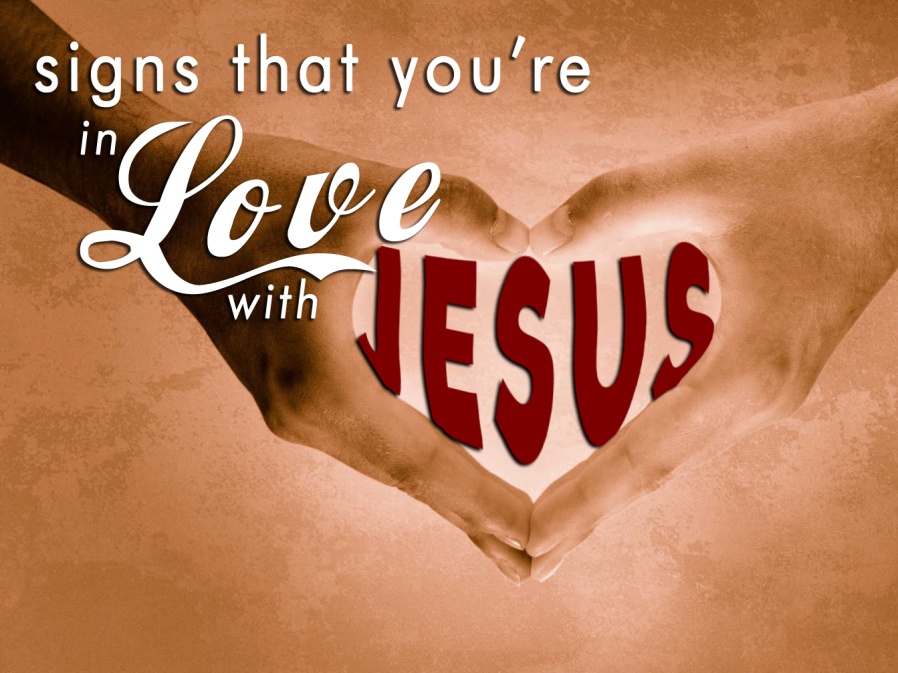 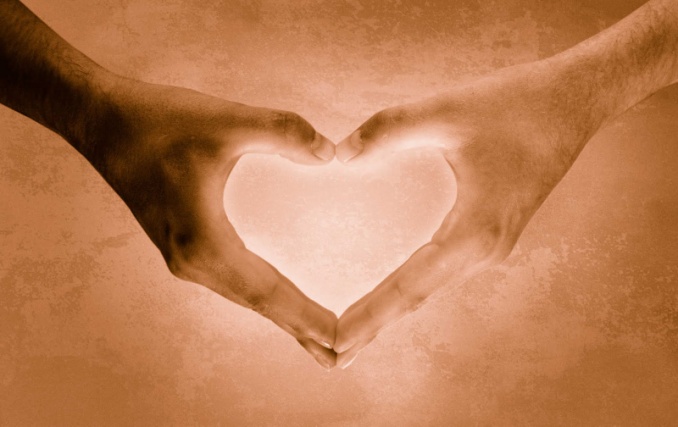 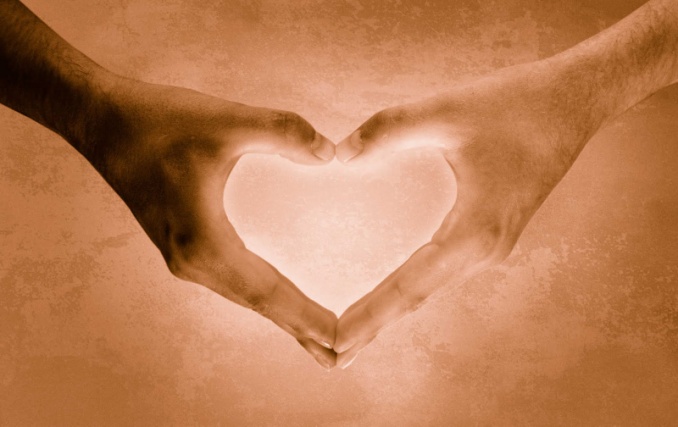 Your
Your
Attention
Behavior
Your Behavior = All About JESUS!
Your heart is set on making ______ happy
You love time just for the two of you
______ makes you happier than anyone else
You’re more concerned with ______’s happiness than your own
JESUS
JESUS
JESUS
2 Cor. 5:9
John 8:29
Gal. 1:10
Col. 1:10
Matt. 22:37
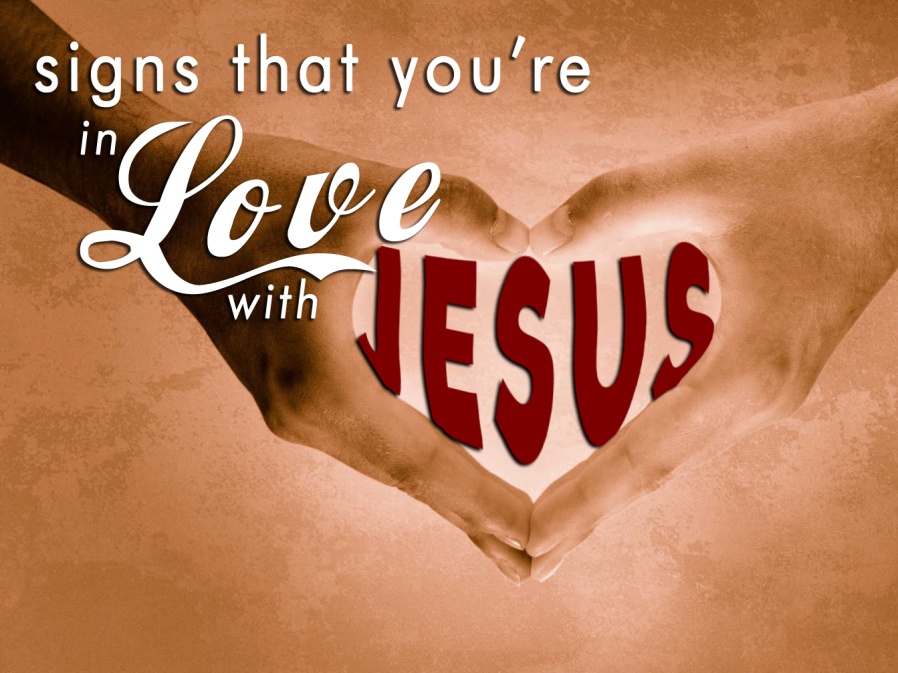 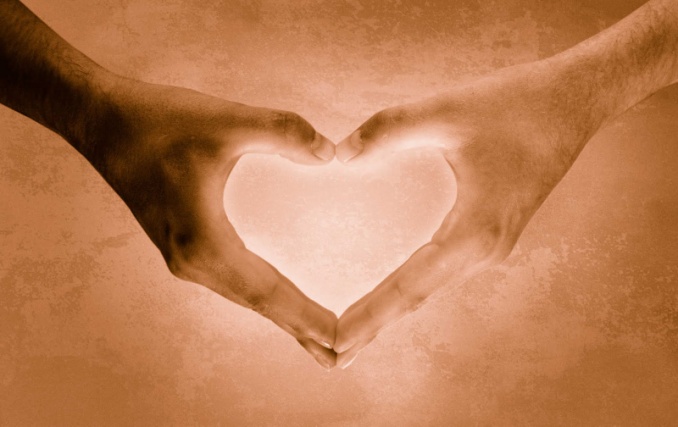 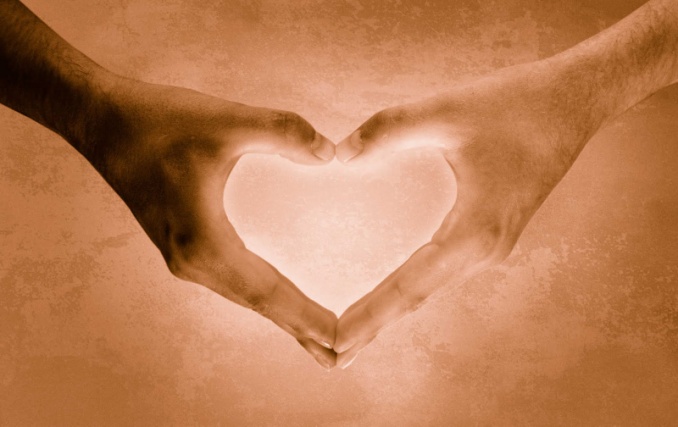 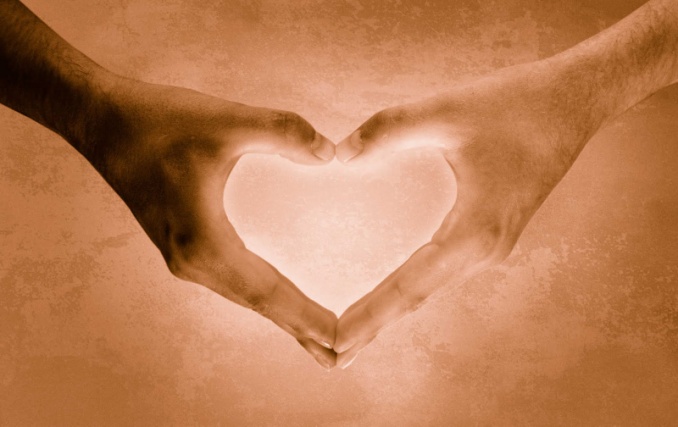 Your
Your
Your
Conversations
Attention
Behavior
Your Conversations = All About JESUS!
You talk about ______ all the time
You want to tell everybody about ______
You are excited to introduce ______ to your family/friends
JESUS
JESUS
JESUS
Acts 4:20; 8:4 
2 Cor. 5:14-21
1 Thess. 1:8
Mark 16:15
Jer. 20:9
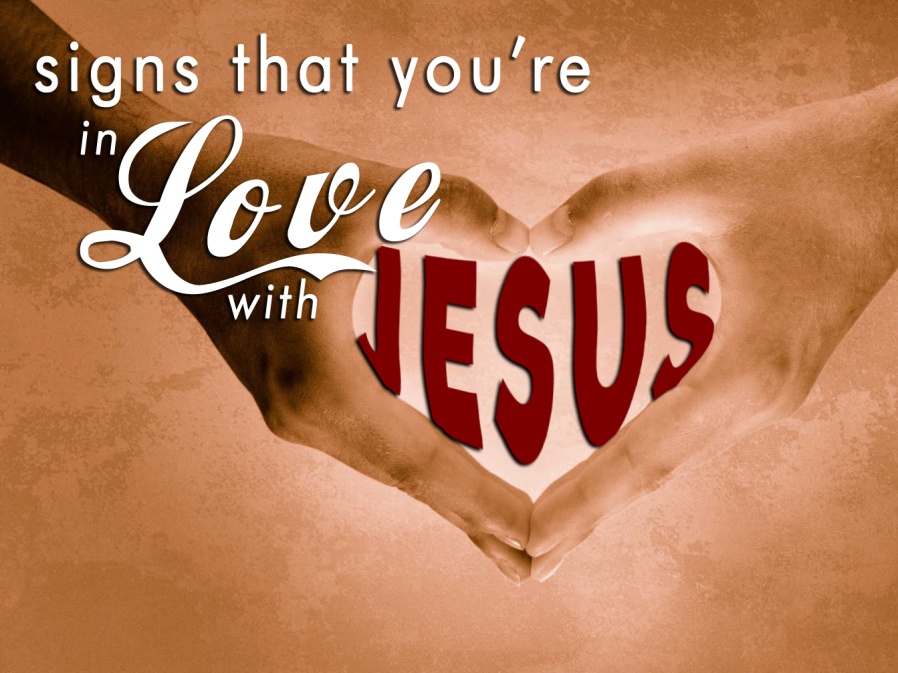 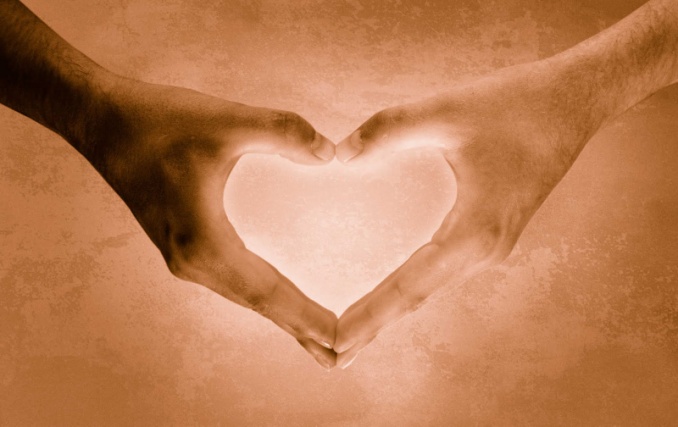 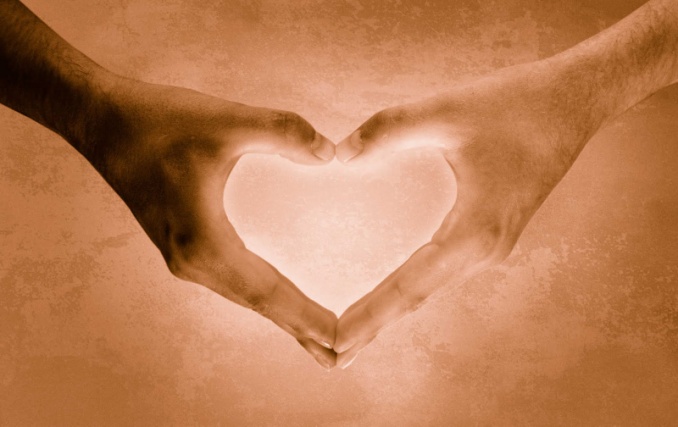 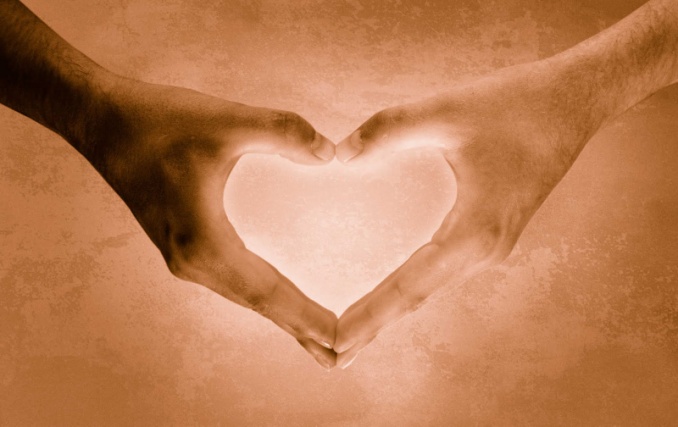 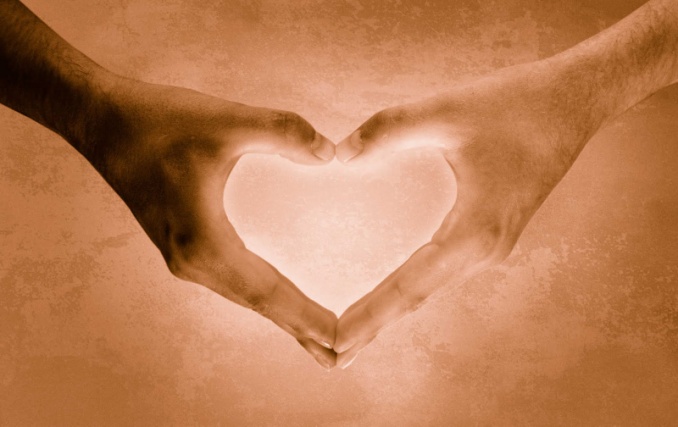 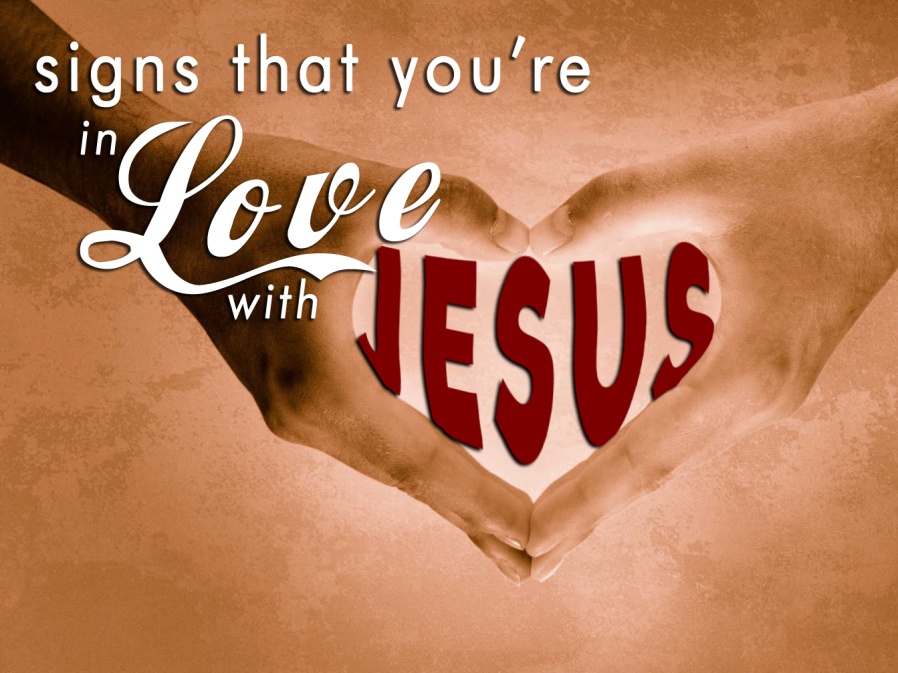 Col. 1:18
Matt. 6:33
John 15:14
Luke 6:46
Phil. 2:3-4
Your
Your
Your
Your
Conversations
Attention
Decisions
Behavior
Your Decisions = All About JESUS!
You find that you’d do anything for ______
You want what is very best for ______
Other priorities of life take a backseat to ______
You don’t mind compromising and doing what ______ likes to do
You’re not afraid of commitment; ______ has made that your greatest desire
You joyfully rearrange clock and calendar to be with ______
JESUS
JESUS
JESUS
JESUS
JESUS
JESUS
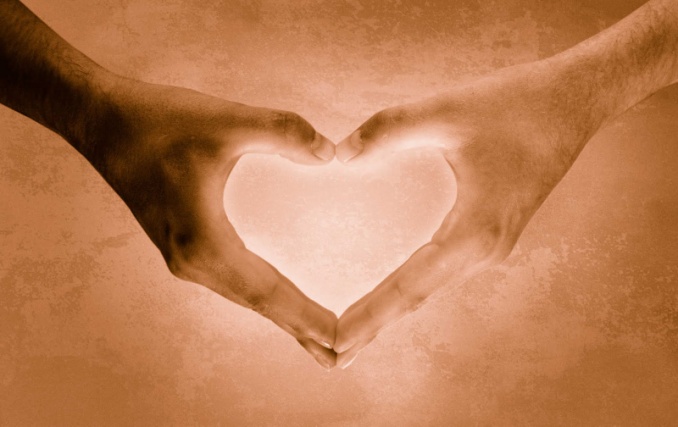 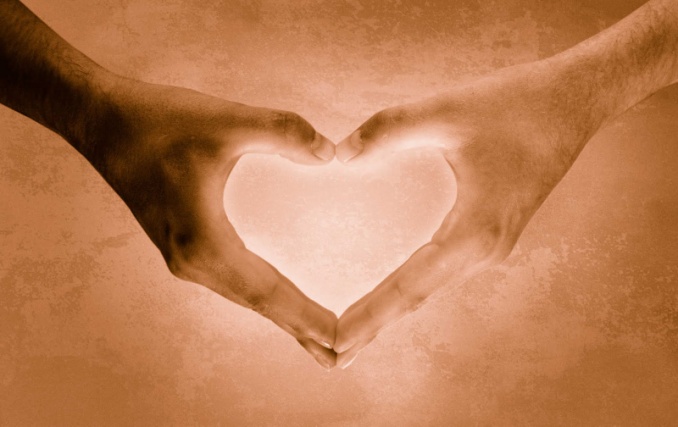 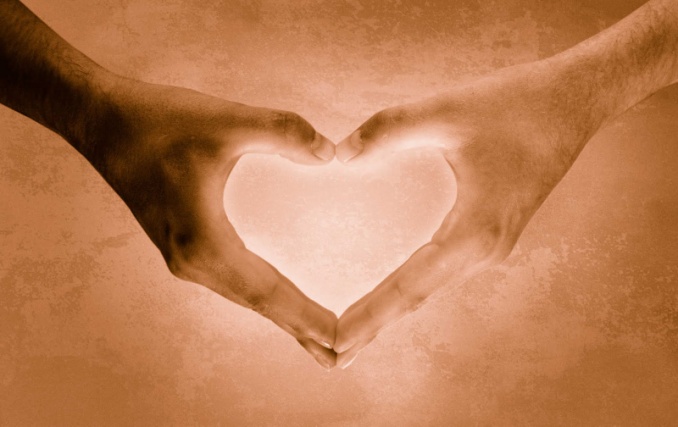 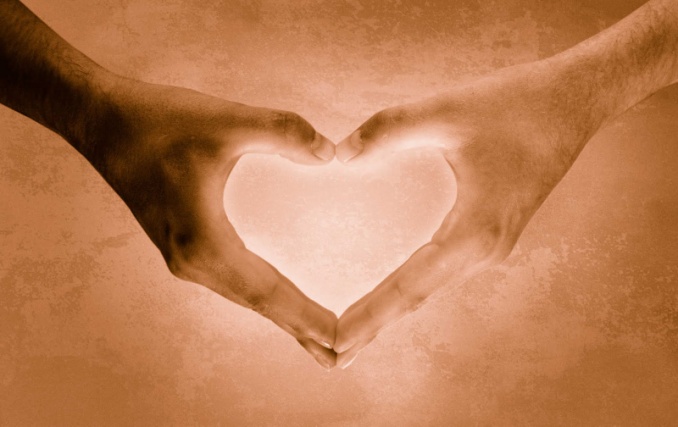 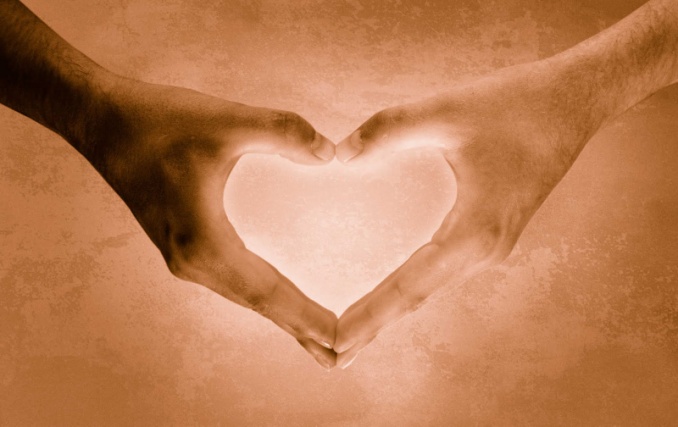 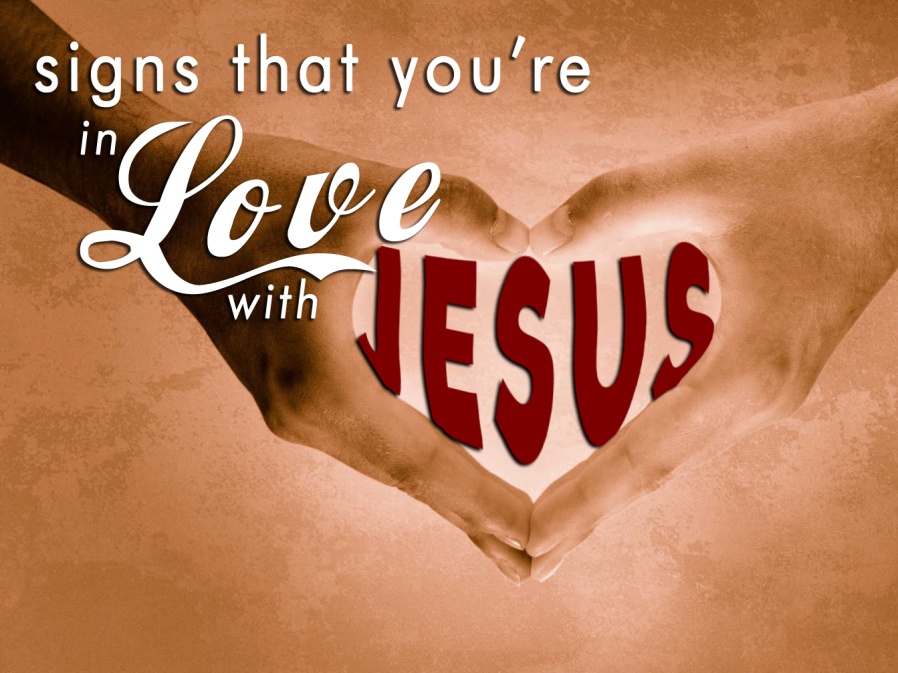 Matt. 4:10
John 6:68
Acts 4:12
1 Sam. 7:3
Your
Your
Your
Your
Your
Conversations
Exclusivity
Attention
Decisions
Behavior
Your Exclusivity = All About JESUS!
You have no desire to be with anyone else
Nobody else matters compared to ______
You decide that ______ is the only one for you
______ is it!
JESUS
JESUS
JESUS
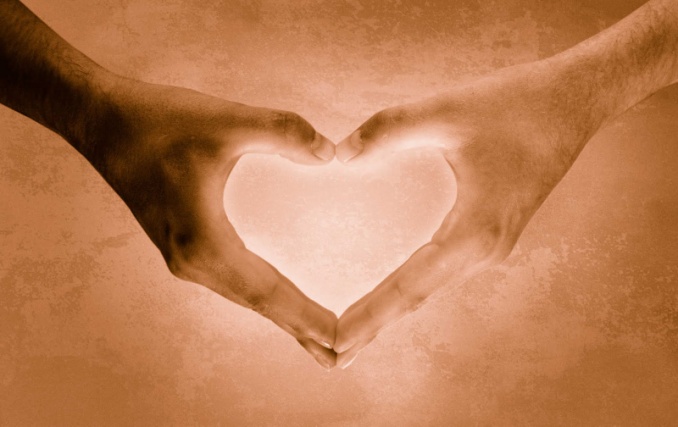 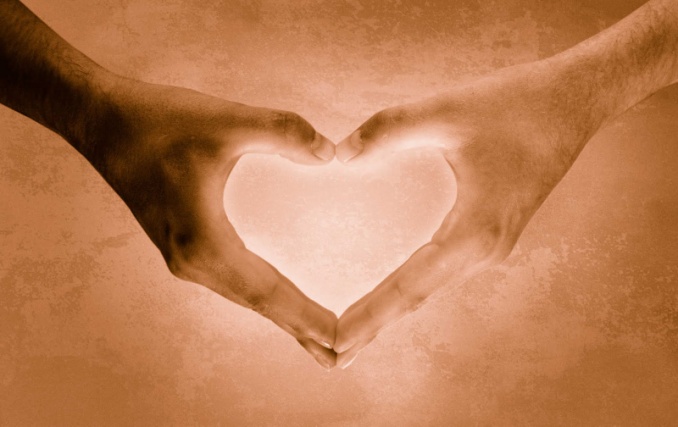 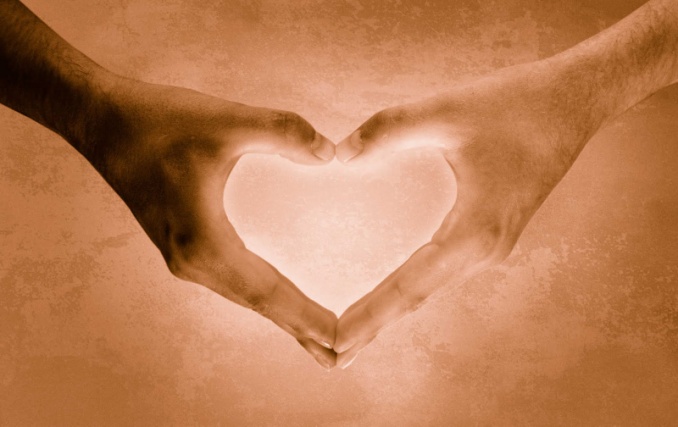 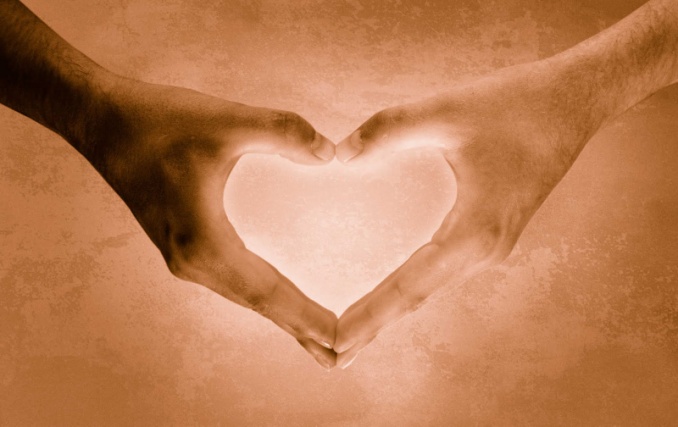 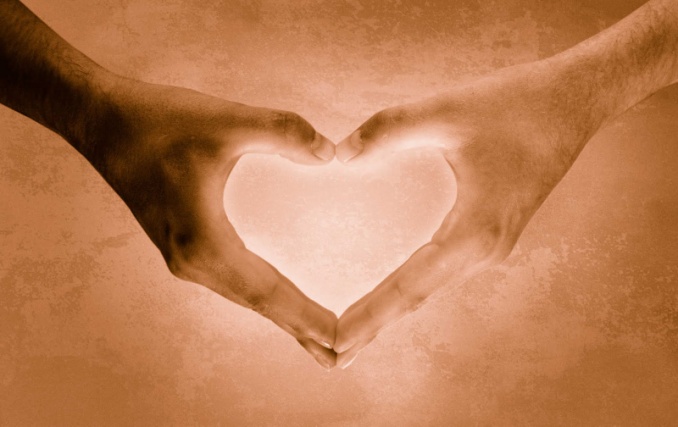 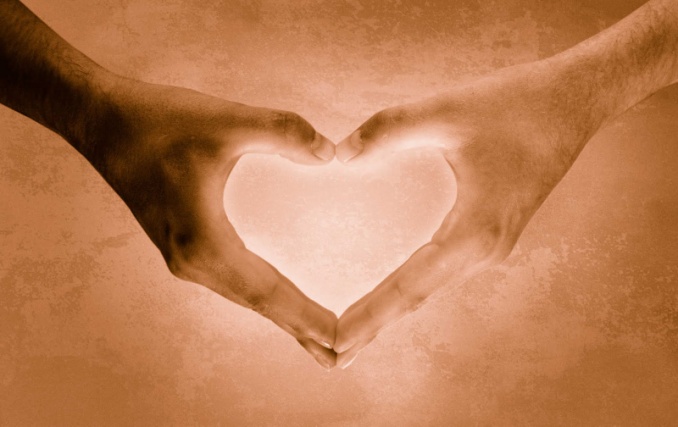 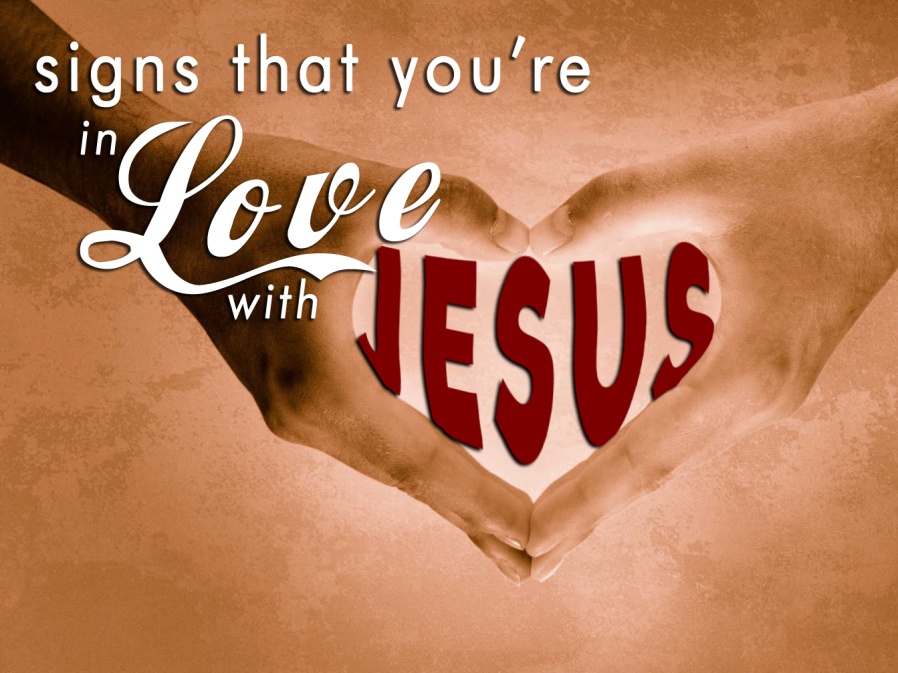 John 14:3
1 Thess. 4:17
Col. 3:4
Phil. 3:14
1 John 3:2
Your
Your
Your
Your
Your
Your
Conversations
Exclusivity
Attention
Decisions
Behavior
Future
Your Future = All About JESUS!
You want to spend the rest of your life with ______
Whenever you think about the future, ______ is in it
JESUS
JESUS
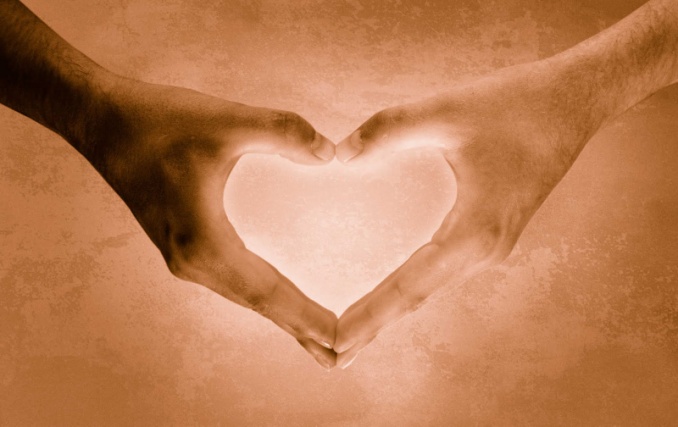 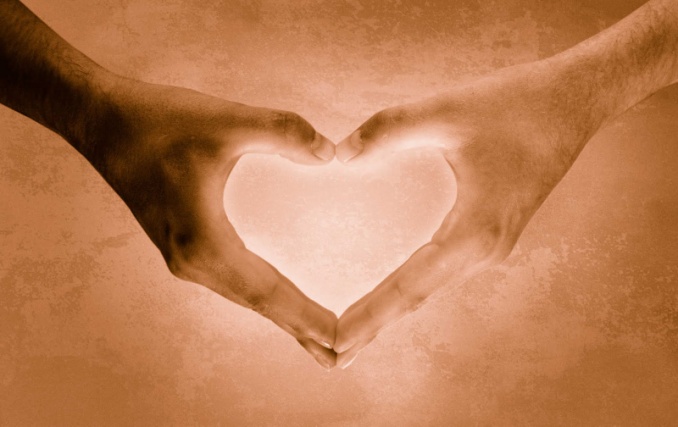 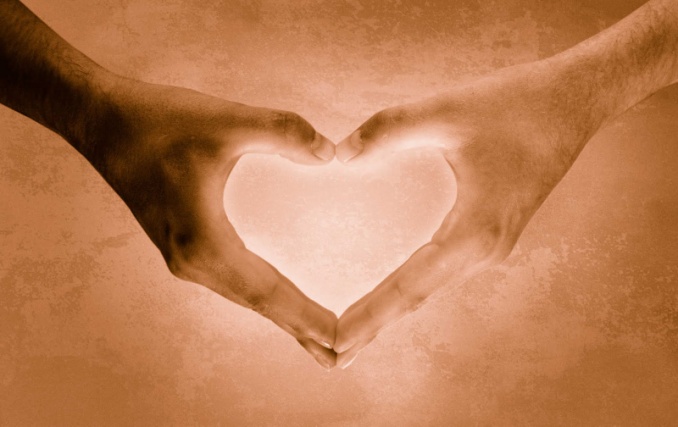 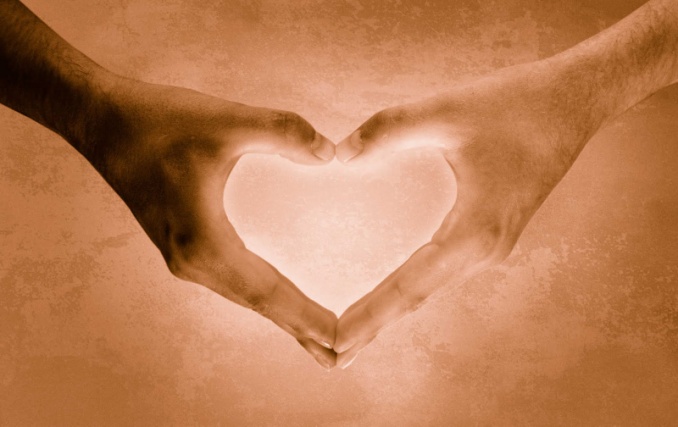 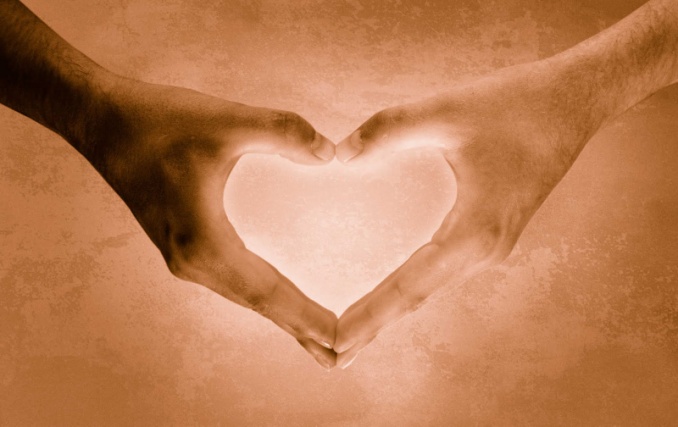 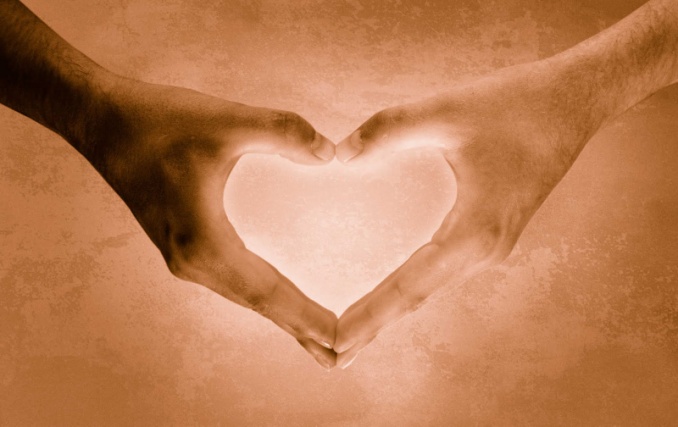 Your
Your
Your
Your
Your
Your
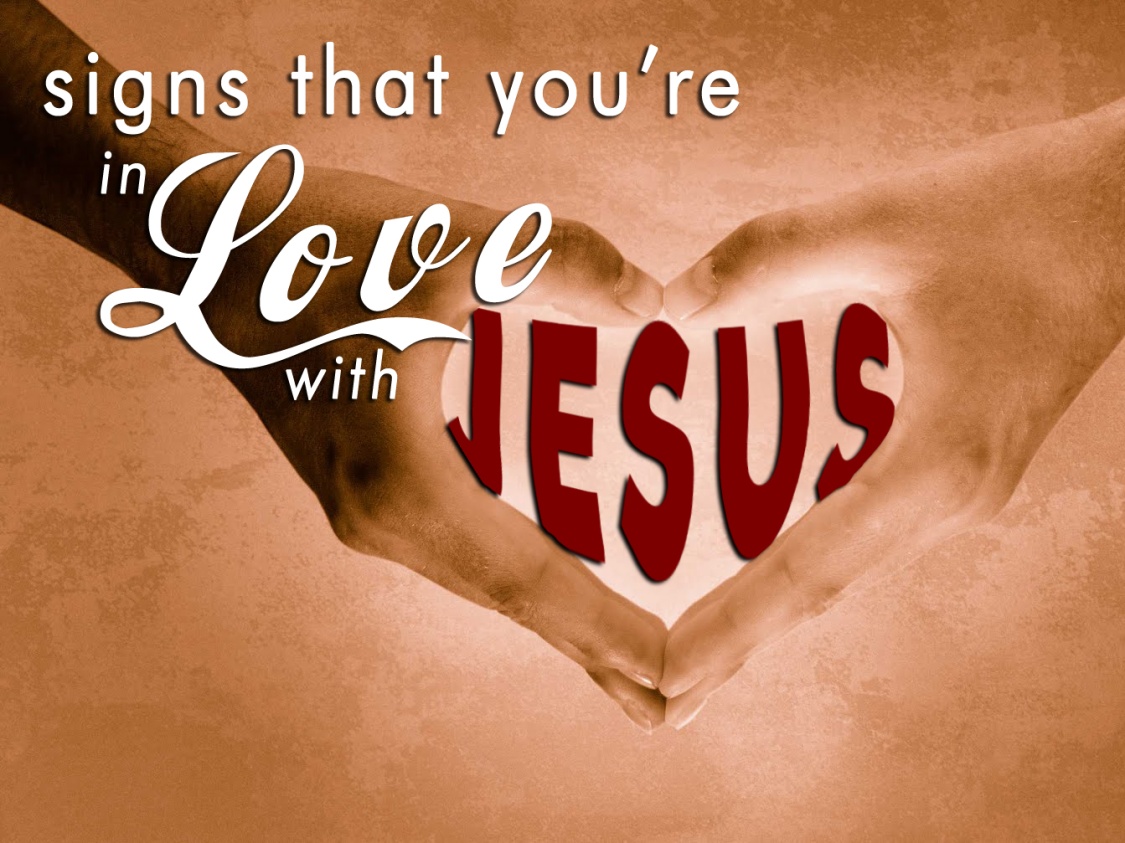 Conversations
Exclusivity
Attention
Decisions
Behavior
Future
A to Z
Your
Everything
John 14:15
“If you love Me…” (conditional & continuous)
“you will keep My commandments” (auto reflex)
John 14:23
“If anyone loves Me…” (conditional & continuous)
“…he will keep My word” (auto reflex)
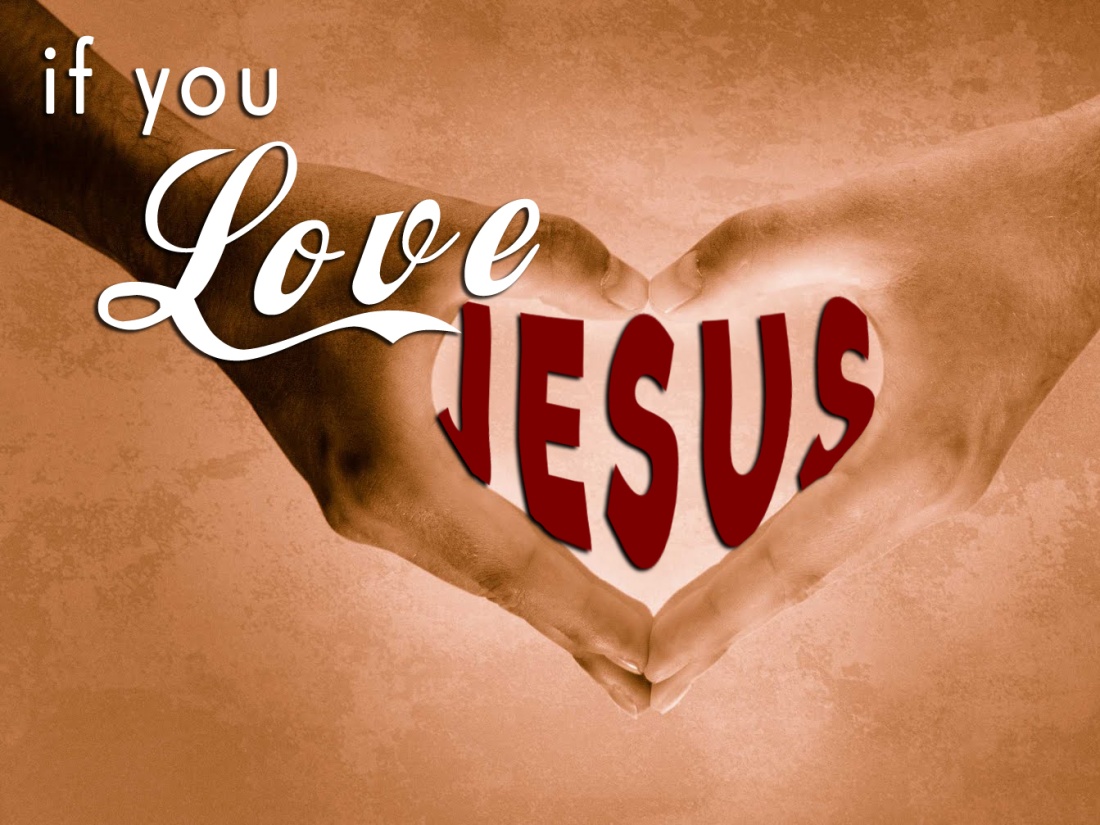 Keep His Commandments
Believe that He is the Son of God
John 3:16; 5:24; 8:24
Repent of your sins
Luke 13:3, 5; 5:32; 24:47; Matthew 4:17
Confess your faith in Him
Matthew 10:32-33; John 12:42-43
Be baptized into Him
His blood will wash away your sins – Ac. 22:16
You will be added to His body – 1 Cor. 12:13
Keep loving & obeying Him for life
John 14:15, 23; 1 John 2:1-6